HOW could A flood be good?
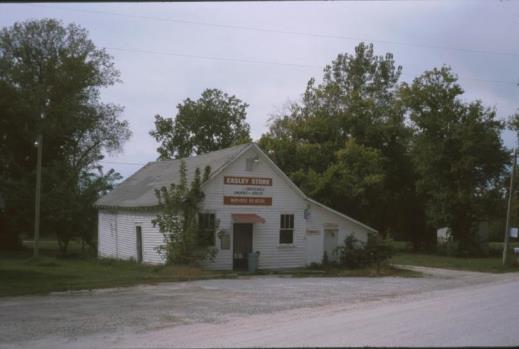 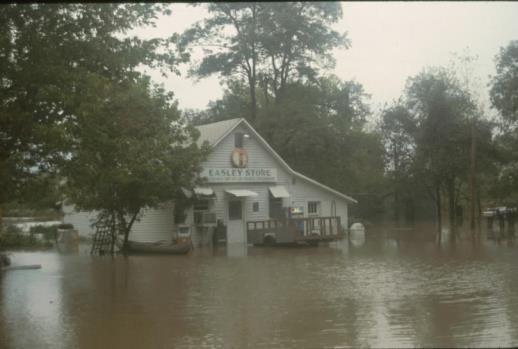 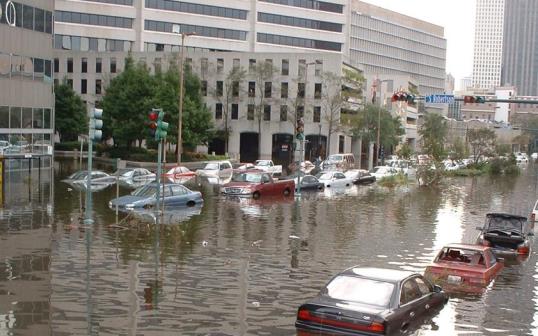 Floods
can damage
property.
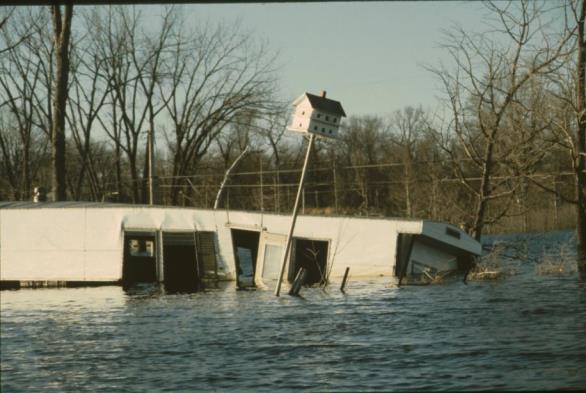 Floods can
interfere with 
transportation.
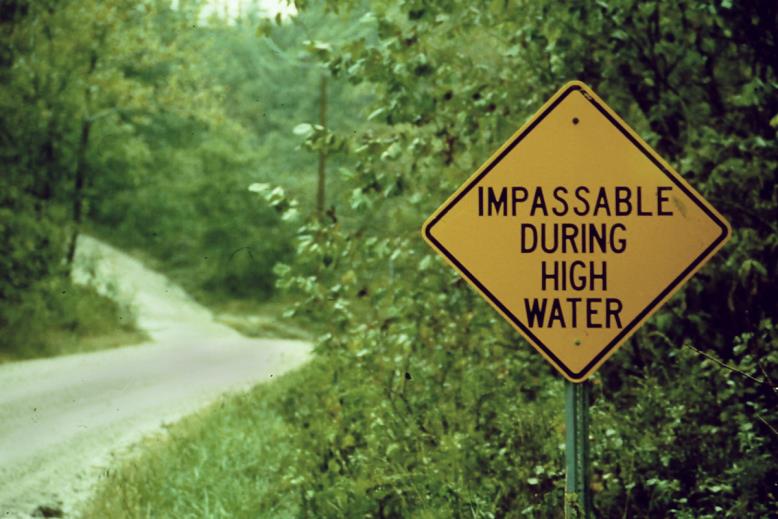 Floods can
stop traffic
on rural roads.
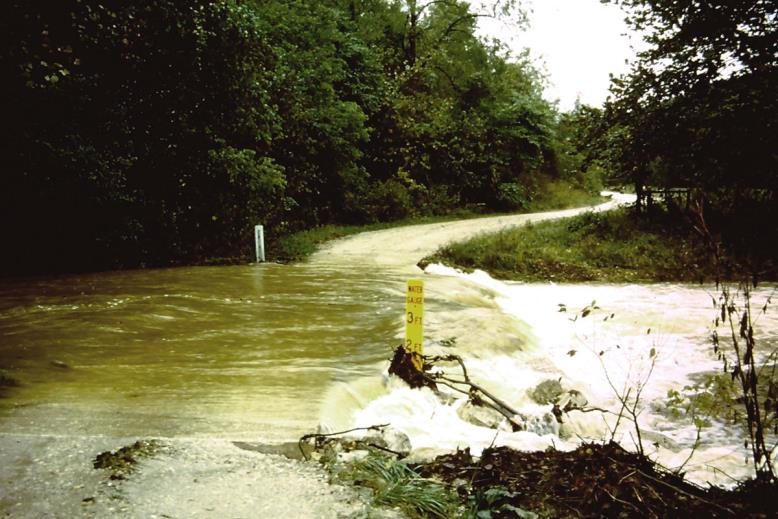 Floods can
stop traffic on
major highways.
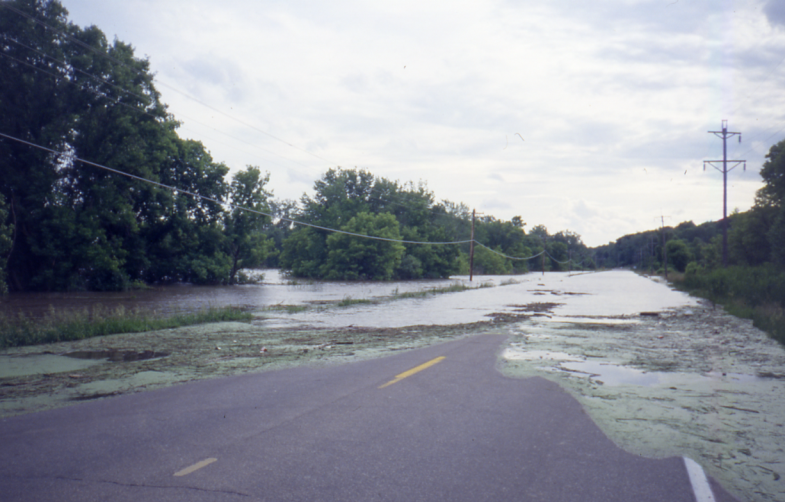 Floods 
can cause
many kinds
of damage.
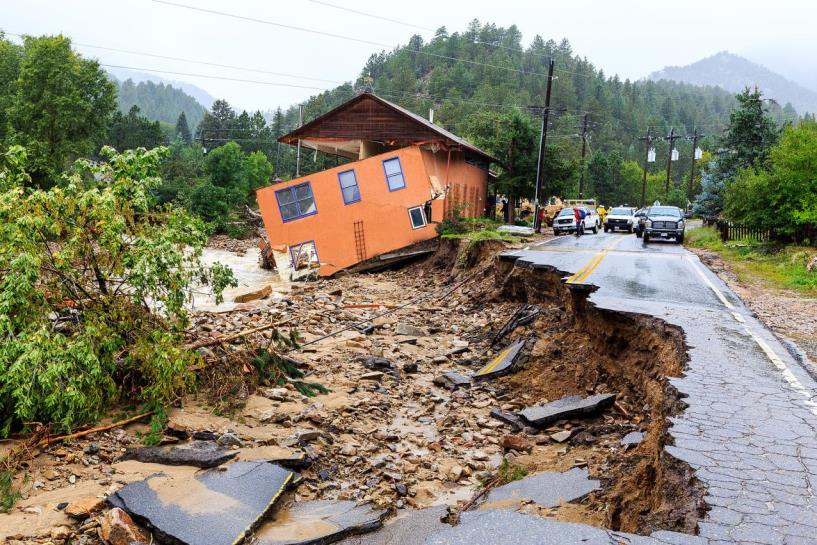 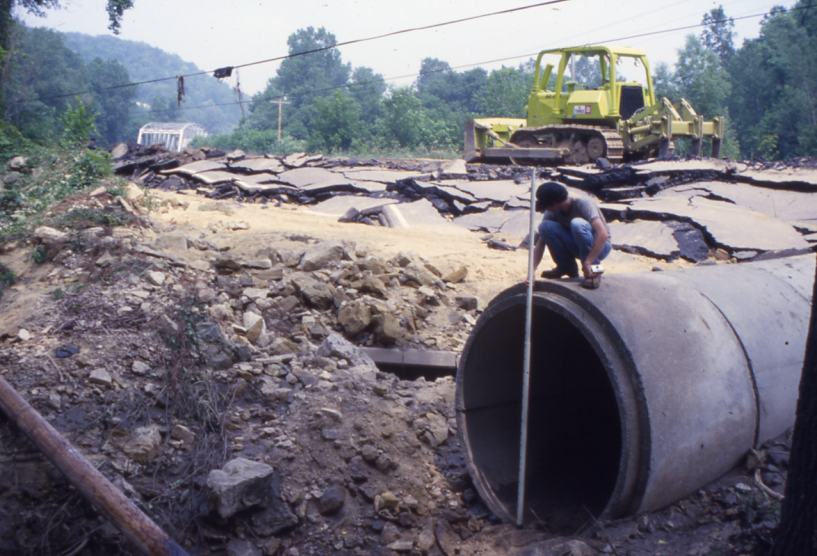 INTERESTING FACT

Floods near rivers are so common
that highway engineers usually try 
to build bridges a little higher 
than the roads that use them.

That way, a really big flood 
just destroys some pavement
instead of the expensive bridge.
Floods can
damage crops
if they happen
at critical times.
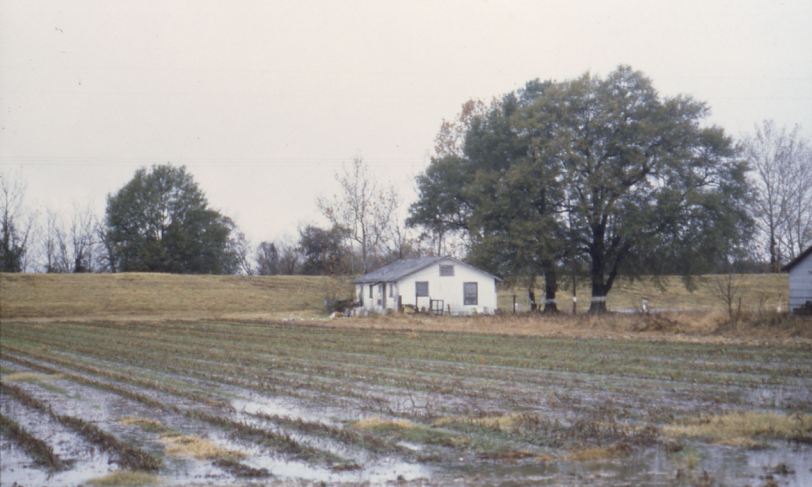 Floods can
interfere withharvest and
reduce yields.
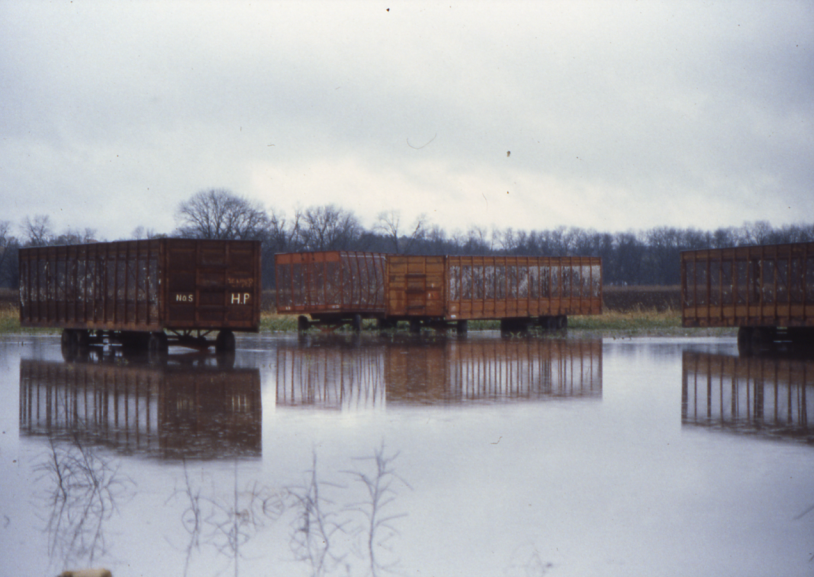 Floods can
even pose
a danger to
 human life.
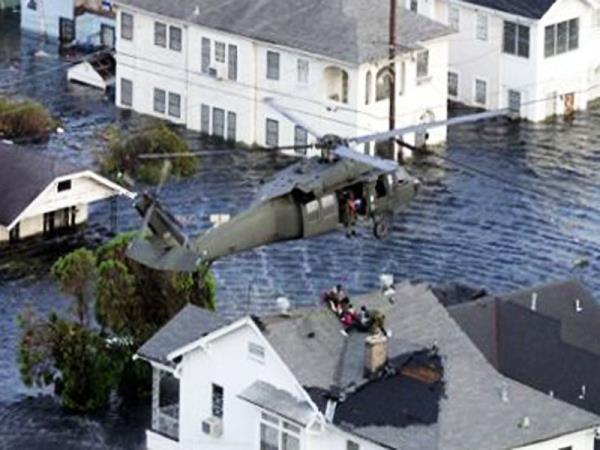 So how
can floods
be good?
Floods can kill
many weeds, snakes,
rats, and insect pests
(and drive others  away for awhile).
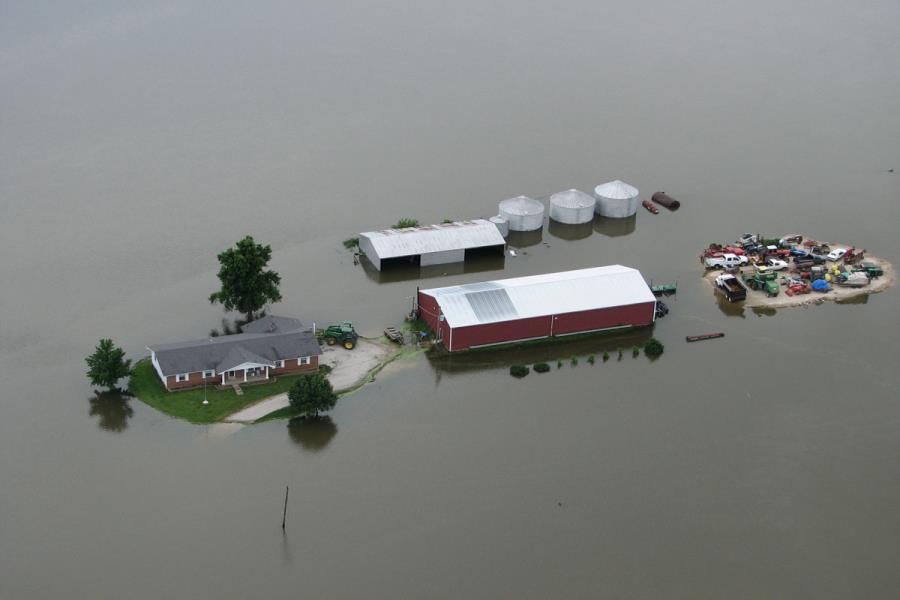 Flood water usually carries a lot of mud.

This sediment is left
on the floodplain
after the flood.
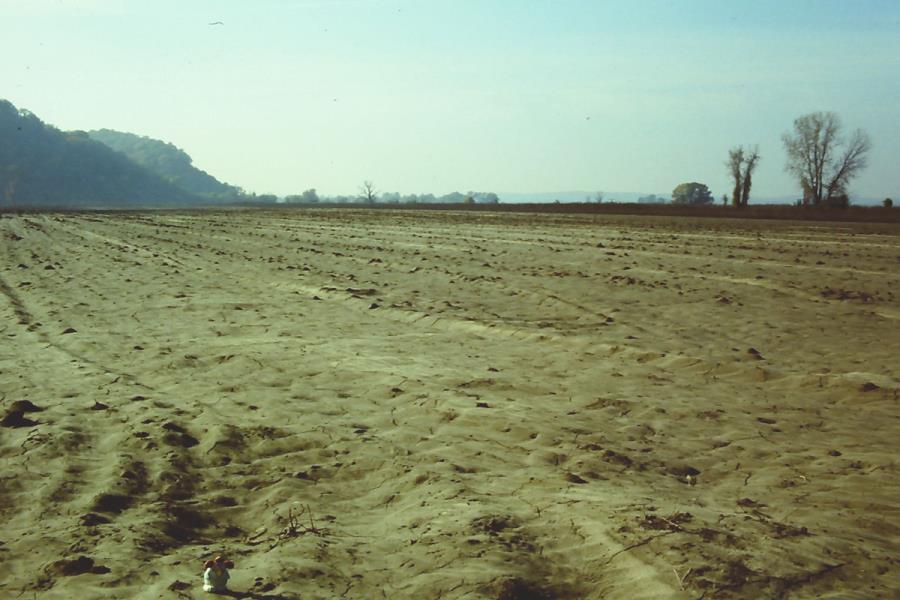 If a river floods
every two years,
and adds half an inch
of new soil on the land
after every flood . . .
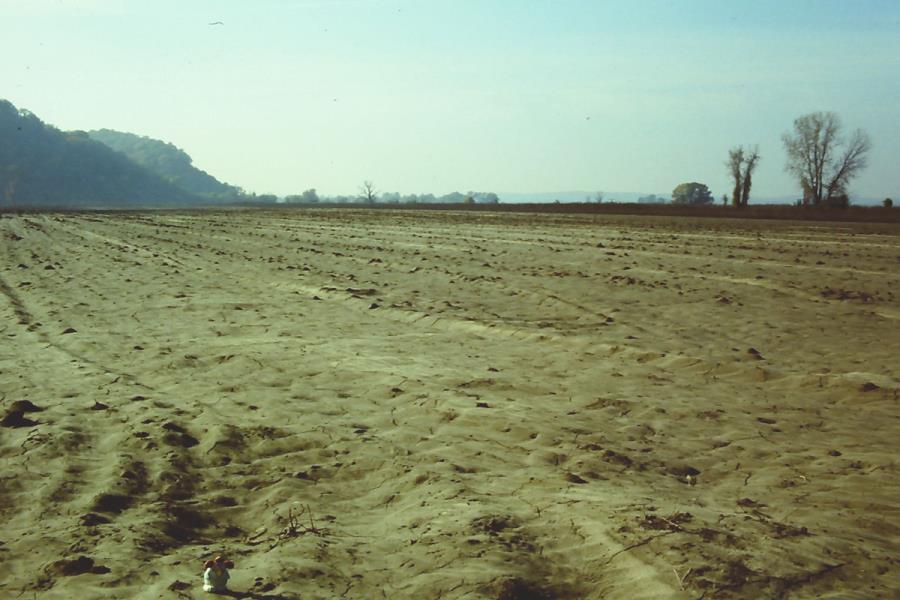 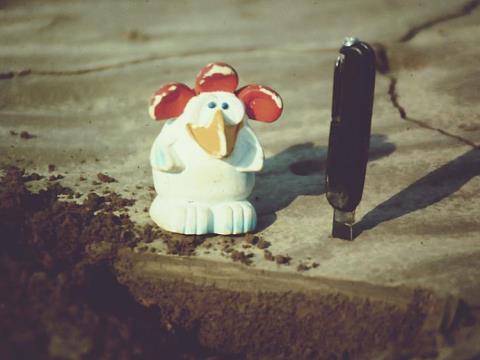 NEW SOIL
. . . over time, it can build
 a thick layer of “new” soil.

This soil is usually fertile,
but that is not
its biggest benefit.
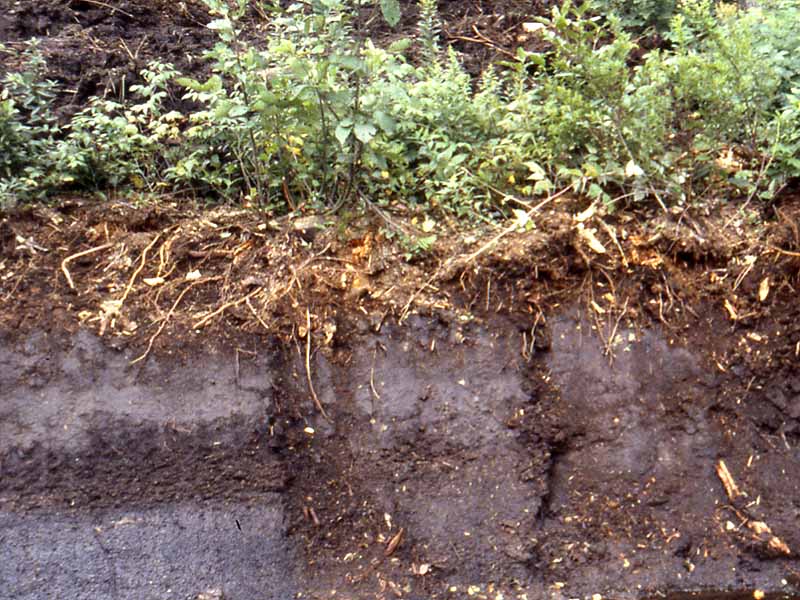 The real benefit
is the fact that floods
tend to make the soil soft
and easy to work.

(Easy enough for a wooden plow
and two skinny cows.)
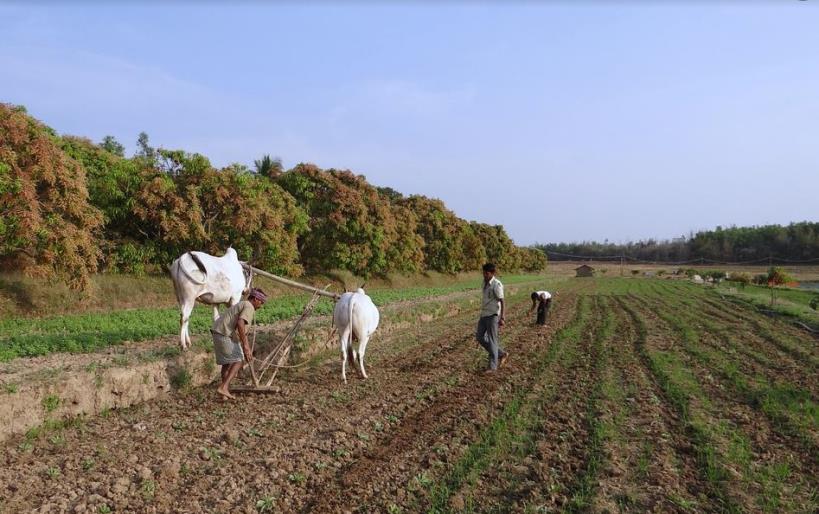 Note that it takes
six strong animals
to do the same job
on this hard upland soil.
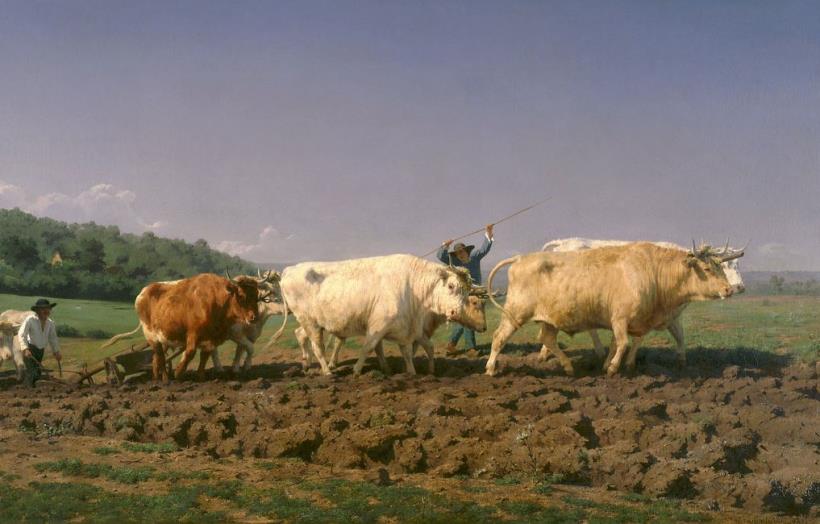 Note that it takes
six strong animals
to do the same job
on this hard upland soil.
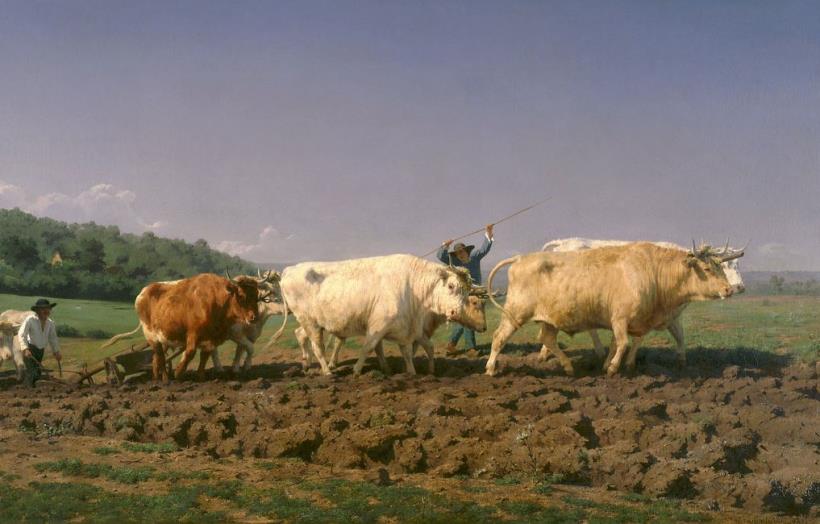 Flood-softened soil
was very important 
 in early civilizations,
before tractors 
were invented.
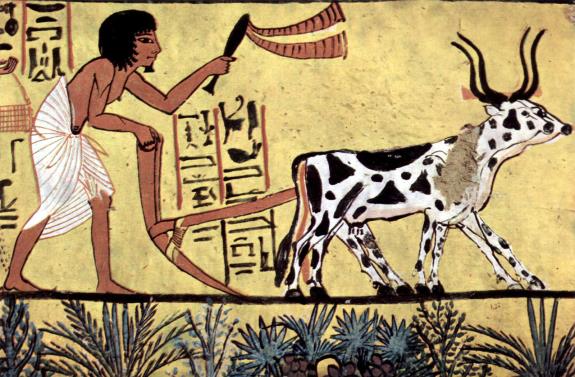 It is the combination of conditions
(slope, water, fertility, and workability) 
that allows a place
to produce a lot of food.
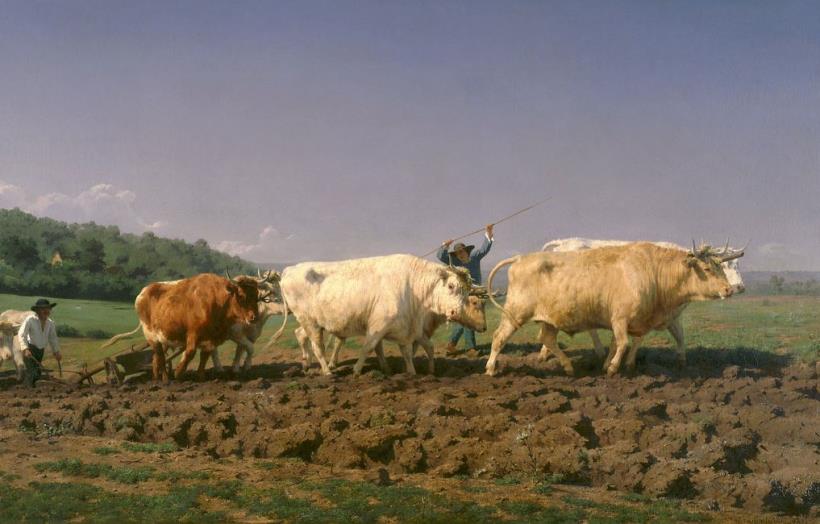 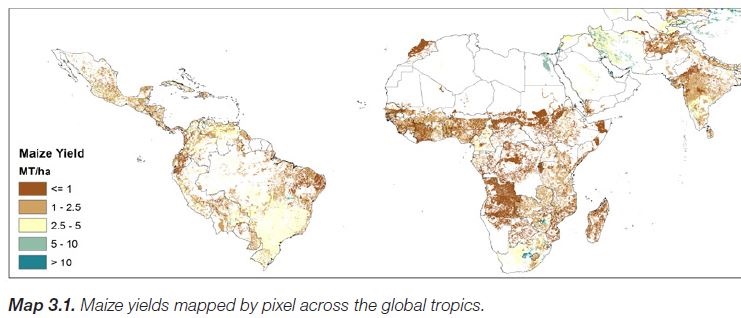 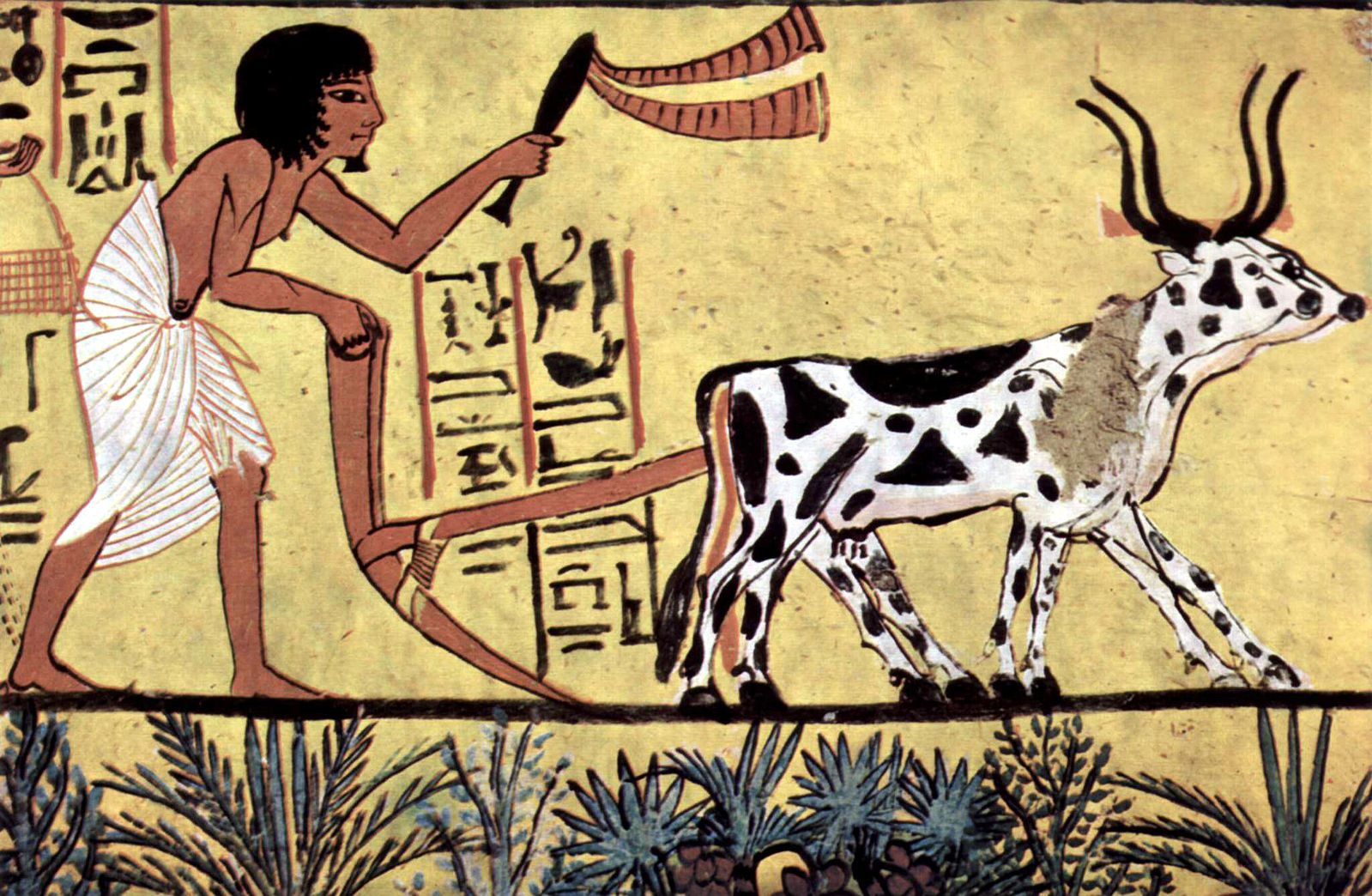 Flat floodplains
are still considered
prime farmland
in many parts
of the world.
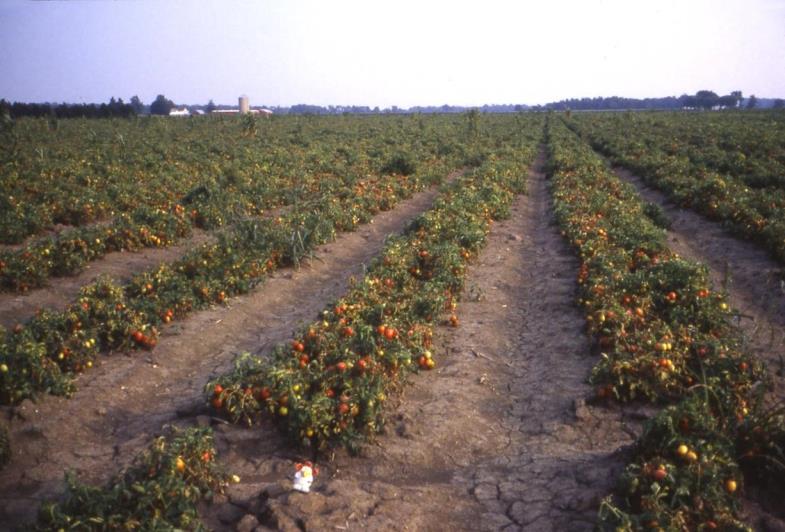 People who live 
on floodplains have to deal with the fact that the land
can be under water
every few years.
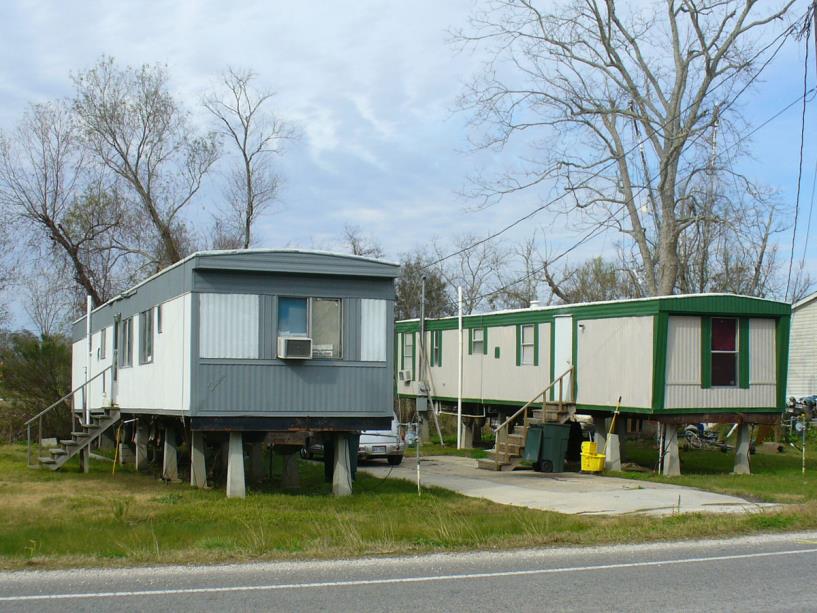 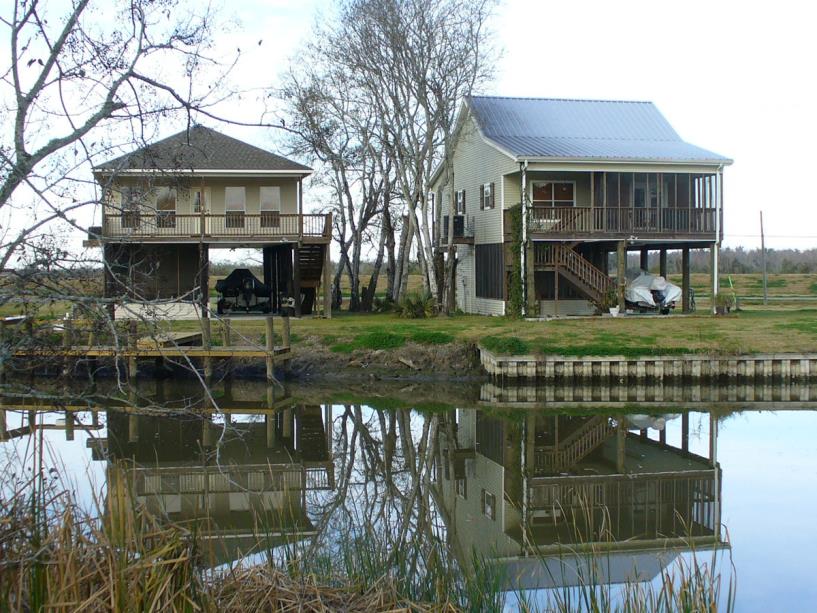 One useful approach
is to build your house 
up on stilts
(and store your boat
 underneath the house).
A house on stilts
may be safe from floods,
but it can also be hard to use
(especially if you need a wheelchair!)
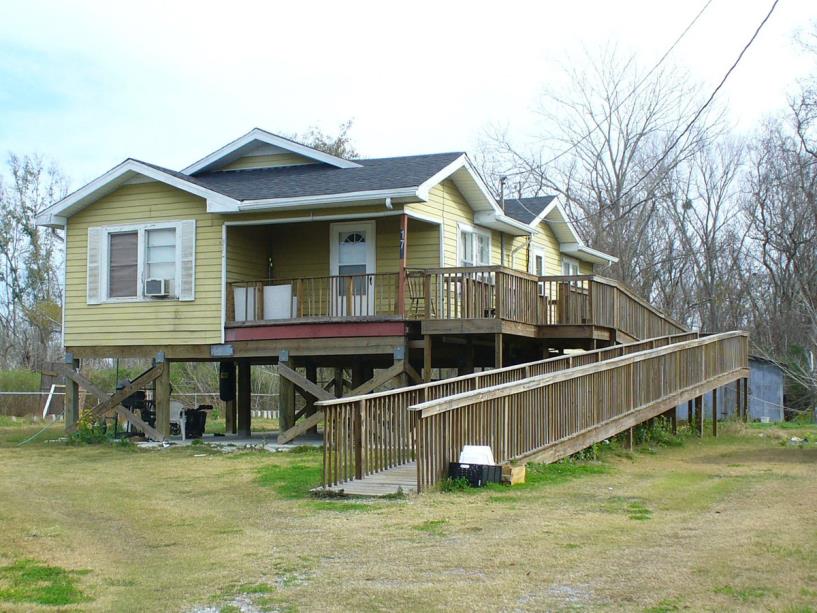 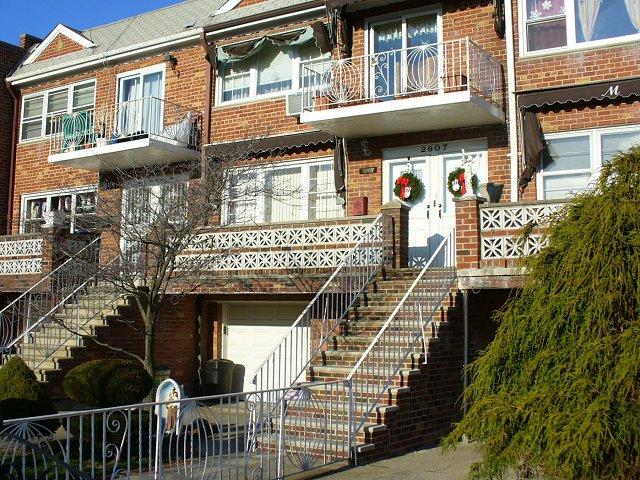 Near the ocean in places
like New York City,
people build apartments
up high, to make them
 safer during hurricanes.
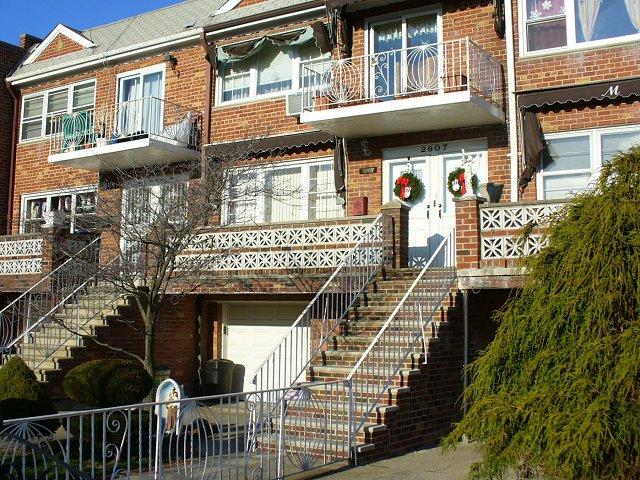 These apartments stayed dry even during Hurricane Sandy.

Go to  https://www.youtube.com/watch?v=wtb-OK4bEs4

to see a news report about that storm.
Near the ocean in places
like New York City,
people build apartments
up high, to make them
 safer during hurricanes.
S U M M A R Y

Can you remember three bad things
and three good things about floods?
S U M M A R Y

Can you remember three bad things
and three good things about floods?
BAD
damages property
hinders transportation
can hurt people
S U M M A R Y

Can you remember three bad things
and three good things about floods?
GOOD
can kill some pests
often adds new soil
makes soil softer
BAD
damages property
hinders transportation
can hurt people
S U M M A R Y

Can you remember three bad things
and three good things about floods?
Whether a given flood is bad, good, or in between
depends on where the flood happens
and how well the people there
are prepared to deal with it.
GOOD
can kill some pests
often adds new soil
makes soil softer
BAD
damages property
hinders transportation
can hurt people
Copyright 2019, Phil Gersmehl

Photo credits FEMA, USGS, CC0 Public Domain, and PGersmehl.
 
Teachers who saw this presentation at a workshop
or downloaded it from our internet site have permission
to make a copy on their own computers for  these purposes: 

              1. to help them review the workshop,

             2. to show the presentation in their classrooms                    or to colleagues or administrators,

             3. to use individual frames (with attribution)                   in their own class or conference presentations.

For permission for any other use, 
including posting frames on a personal blogor uploading to any network or website, 
contact pgersmehl@gmail.com